Group Project 8

Groups 1 through 4 are each assigned a different of Iceland

You will be examining both (1) hyaloclastite ridges and (2) hyaloclastite hills and table mountains.
Divide your group into two (possibly overlapping) sub-gr0ups for each.

The ridge subgroup will measure the apparent plate tectonic spreading direction using the orientation of the ridge.
Make a table with the lat/lon of the center of the ridge and the apparent spreading direction, measured in the 0-180 degree range.  For instance, this ridge has

63.9329, -22.0080, 125.0 deg
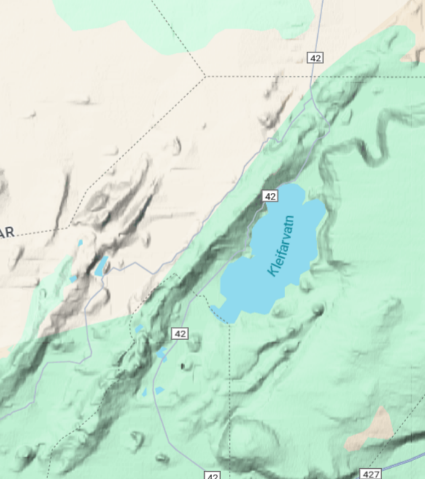 Measure 20-30 ridges in your part of Iceland.  Divide the measurements into about  geographical clusters, average the apparent spreading direction for each and plot them as red, double-ended arrows on the attached map of Iceland.
Beware that other geomorpological features, such as aretes, superficially resemble hyaloclastite ridges. o do you bet to avoid them.

The hill/table mountain subgroup will measure the lat/lon of the hill, its elevation and that of the surrounding land. Also assess whether there is evidence for the hill being a table mountain, for example its summit being very flat or having volcanic crater.  Use H and T to distinguish. Finally, measure its distance in from the center of Iceland
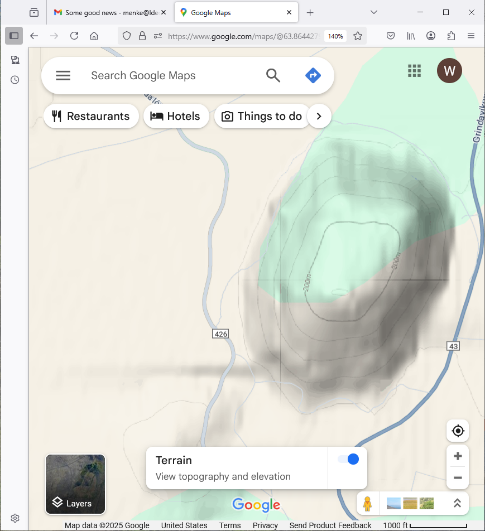 63.8653, -22.4373, 240.0 m, 40.0 m, H, 184 km
Measure 20-30 hills broadly distributed in the study area, and then plot the data on the attached plot.  An example is shown here
hill
1000
table mt
elev in m
top
base
distance from center in km
200
I urge using hills that have a simple shape and that are not too big (say diameter less than 20 km)

Center of Iceland:   64°46'56.9"N 18°18'01.3"W

Group 1: North of the center of Lake Askja

Group 2: South of the center of Lake Askja and east of the center of Lake Þórisvatn

Group 3: South of the center of Lake Askja, west of the center of Lake Þórisvatn, and east of the center of lake Þingvallavatn

Group 4: South of the center of Lake Askja, and west of the center of lake Þingvallavatn
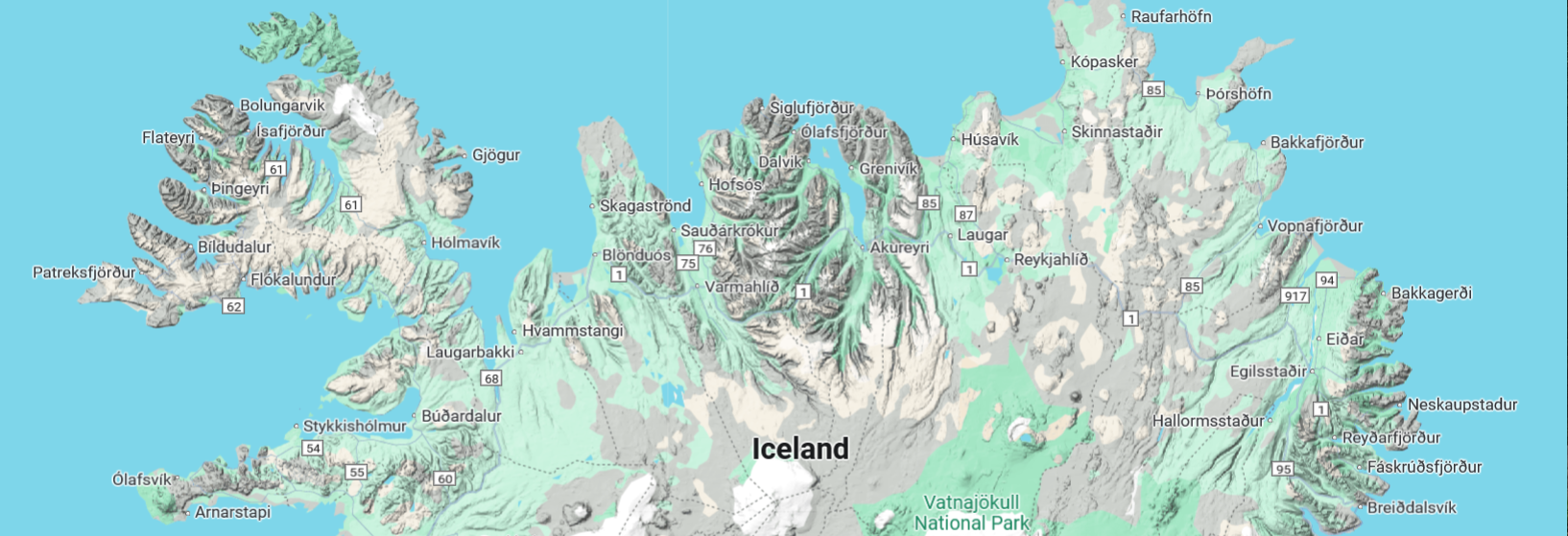 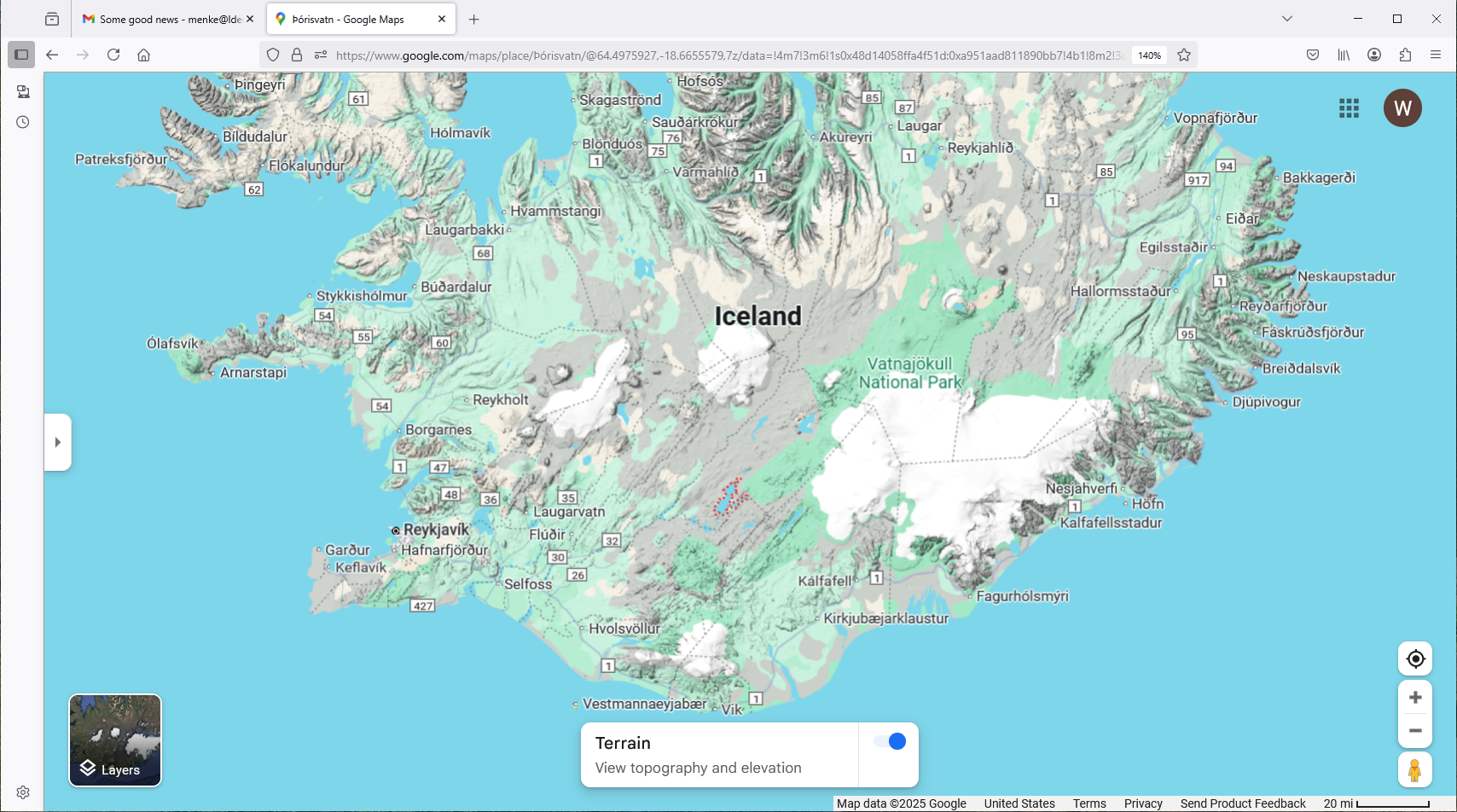 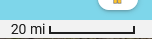 Don’t change the scale of this map
Don’t change the scale of this plot
2000
Key
1500
top
base
hill
table mt
elev in m
500
0
0
100
300
400
distance from center in km